Selecting Fryers for Market Projects
What’s the Project?
Meat Pen
Single Fryer
Age: under 10 weeks
Weight: 3.5-5.5 lbs.
Judging Criteria: 
meat type: 40 points
flesh condition: 30 points
uniformity: 20 points
fur: 10 points
Age: under 10 weeks
Weight: 3.3-5.5 each lbs.
Judging Criteria
meat type: 45
flesh condition: 35
fur: 20
The Basics
Get the best foundation stock you can
invest in a buck
Complement faults
Quality feed makes a difference
17-18%
Good sanitation and ventilation are super important
Give them space
Raising Fryers
Breed more than one doe
Keep litters to 6 if possible
Constant fresh feed and water
Separate from doe at 5-6 weeks
Track weight
Feed grass hay to hold weight
Posing
Top View
Topline
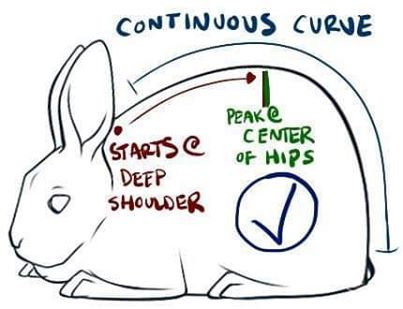 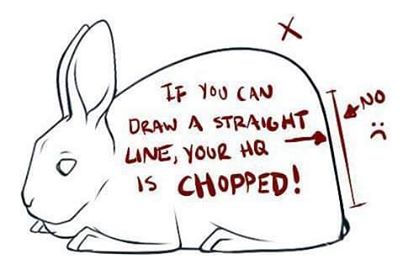 More Topline examples
Hindquarters
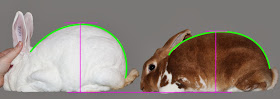 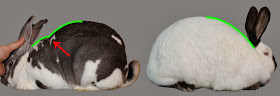 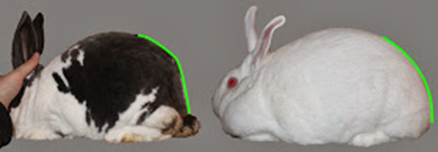 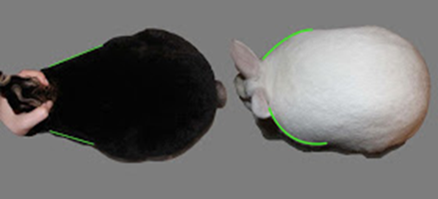 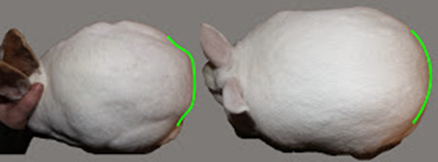 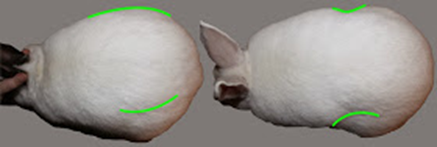 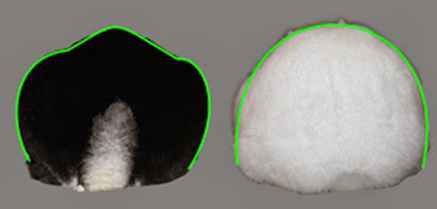 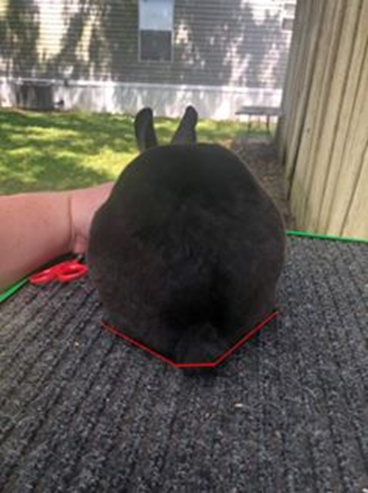 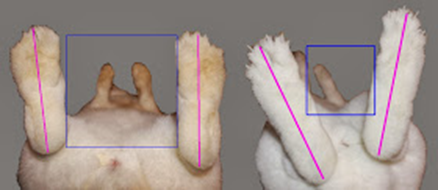